Chapitre Deux: Production décentralisée de l’énergie électrique
Production photovoltaïque
2-1 Définition
La production décentralisée ou dispersée se définit par opposition à la production classique, par unités de grosses puissances raccordées au réseau HT, dont la localisation et la puissance ont fait l’objet d’une planification, et qui sont commandées de manière centralisée pour participer au contrôle de la fréquence et de la tension, et assurer un fonctionnement fiable et économique de l'ensemble du réseau. Ces unités centralisées sont dites «dispatchables »
Par rapport aux unités classiques, les unités décentralisées sont caractérisées par des puissances ne dépassant pas 50 à 100 MW, ne sont pas planifiées de manière centralisée, ni actuellement coordonnées, elles sont généralement raccordées au réseau de distribution (<15 MW) et ne sont pas non plus actuellement destinées à assurer des services systèmes.
Cette production décentralisée se développe dans tous les pays, sur base d’unités de cogénération, d’énergies renouvelables ou de production traditionnelle, installées par des producteurs indépendants
Générateur photovoltaïque :

Principe 
Une cellule photovoltaïque est basée sur le phénomène physique appelé effet photovoltaïque qui consiste à établir une force électromotrice lorsque la surface de cette cellule est exposée à la lumière. La tension générée peut varier entre 0.3 V et 0.7 V en fonction du matériau utilisé et de sa disposition ainsi que de la température de la cellule et du vieillissement. La figure suivante illustre une cellule PV typique où sa constitution est détaillée.
Contact avant (Grille)
Éclairement
Zone dopée N
Déplacement d’électrons
Vcell
Zone dopée PN
Zone dopée P
Icell
Contact arrière (Métallisation)
Le rayonnement solaire est constitué des photons qui transportent chacun une énergie En, qui répond elle-même à la relation suivante : 
	
λ: la longueur d’onde,
h : la constante de Planck et c la vitesse de la lumière.
Association série :
Les modules sont traversés par le même courant et la caractéristique résultante du groupement en série est obtenue par addition des tensions à courant donné. Si les modules ne sont pas identiques, le module le plus faible subit des contraintes et peut ainsi être détruit. Afin d’éviter ceci, une diode dite ‘bypass’ est placée en parallèle aux bornes d’un groupement élémentaire de module en série qui limite la tension inverse aux borne du groupement.
Association parallèle :
Les propriétés de cette association sont duales de l’association série. Ainsi dans un groupement de modules en parallèle, les modules sont soumis à la même tension et la caractéristique résultante est obtenue par addition des courants à tension donnée. De la même façon que pour l’association série, le module le plus faible du groupement subit des contraintes qui peuvent être destructives. Afin d’éviter ceci, nous disposant une diode connectée en série qui interdit tout courant inverse dans un groupement élémentaire connecté en série.
Diode anti-retour
IPV
IPV2
IPV1
GPV1
GPV2
Diode By-pass
Chaîne A
Chaîne A
VPV
18 Cellules en séries.
Chaîne B
Chaîne B
Exemples d'association sécurisée de deux modules PV commerciaux en parallèles avec leurs diodes de protections.
Protection 
Pour garantir une durée de vie importante d’une installation photovoltaïque destinée à produire de l’énergie électrique sur des années, des protections électriques doivent être ajoutées aux modules commerciaux afin d’éviter des pannes destructrices liées à l’association de cellules en séries et de panneaux en parallèles. Pour cela, deux types de protections classiques sont utilisés dans les installations actuelles: 
- La diode anti-retour empêchant un courant négatif dans les GPV. Ce phénomène peut apparaître lorsque plusieurs modules sont connectés en parallèle, ou bien quand une charge en connexion directe peut basculer du mode récepteur au mode générateur.
- Les diodes by-pass peuvent isoler un sous-réseau de cellules lorsque l’éclairement n’est pas homogène évitant ainsi l’apparition de points chauds et la destruction des cellules mal éclairées. La mise en conduction de ces diodes affecte la caractéristique de sortie du générateur, comme illustré sur la figure, par la perte d’une partie de la production d’énergie et par la présence de deux maximums de puissance.
Caractéristique d’un générateur PV lorsque les 2 sous-réseaux sont identiques, sans effet des by-pass.
IPV
Caractéristique d’un GPV lorsque l’un des sous réseaux est isolé par la diode  by-pass.
VPV
Effet de la diode by-pass sur la caractéristique I(V).
Les générateurs photovoltaïques délivrent une onde continue. Ainsi afin de les raccorder à des réseaux ou à des charges fonctionnant en alternatif, nous utilisant différentes configurations :
La configuration la plus classique consiste à insérer, entre l’unité de production et le réseau, un onduleur CC/CA.
Pour certaines applications, une autre configuration consiste à rajouter, au niveau du bus continu, un étage supplémentaire de type hacheur (convertisseur CC/CC). Celui-ci remplace alors la commande de la tension.
Convertisseur CC/CC
Convertisseur CC/AC
Module photovoltaïque
Réseau
Raccordement d’un module photovoltaïque  avec un hacheur 
supplémentaire
Contrôle de 
la tension
Contrôle de 
la fréquence
Les onduleurs utilisés sont en général de type triphasé à IGBT commandés en modulation de Largeur d’Impulsion (MLI). Un module photovoltaïque se comporte de façon quasi identique à une source de courant dont l’intensité est directement liée à l’intensité de la source lumineuse. La régulation de la tension permet donc de réguler en puissance.
Installations électriques photovoltaïques :
1- Installation autonome à couplage DC :
Les batteries stockent l’énergie fournie par le générateur photovoltaïque, puis la restituent le soir à fin de faire fonctionner l’éclairage.
2- Installation électrique photovoltaïque autonome à couplage AC
En couplage AC, un onduleur photovoltaïque classique est utilisé pour l’injection dans le réseau. L’onduleur pour site isolé ou l’onduleur chargeur constitue le centre nerveux d’un système à couplage AC. Il garantit en permanence l’équilibre entre puissance produite et consommée. Si la production dépasse la consommation, l’énergie excédentaire est stockée dans les batteries. Inversement, si la qualité d’énergie requise est supérieure à celle produite, l’onduleur puise dans les batteries.
3- Installation électrique photovoltaïque raccordée au réseau :

D’une manière très simple, un générateur photovoltaïque raccordé au réseau comprend les éléments suivants :
Générateur PV ;
Tableau de distribution coté DC ;
Convertisseur statique DC/AC (onduleur) ;
Tableau de distribution coté AC ;
 Réseau de distribution.
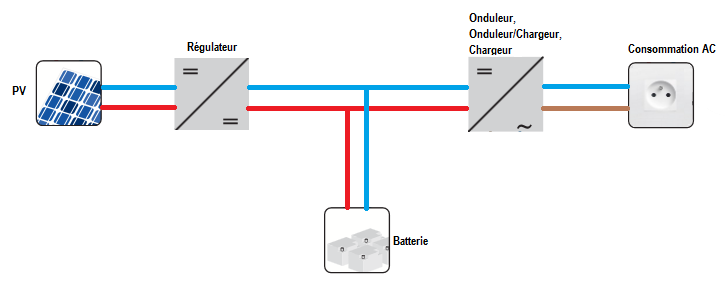 Architecture du champ photovoltaïque raccordé au réseau ou site isolé :
Architecture à un ou plusieurs onduleurs centralisés :
Cette architecture permet une séparation claire entre les parties continues et alternatives de l’installation ainsi qu’une maintenance simplifiées. 
Ses principaux inconvénients résident dans l’influence importante des ombrages partiels sur la recherche de MPPT et dans les pertes considérables productible qu’engendre une panne d’onduleur.
Architecture à onduleur centralisé
Architecture à plusieurs onduleur centralisés
Architecture à onduleurs rangés ‘string’ :
L’architecture à onduleurs ‘string’, consiste à monter un onduleur sur chaque branche de modules photovoltaïques d’une installation, les différents onduleurs étant connectés en parallèle sur le réseau.
Architecture à onduleur ‘string’
Architecture à onduleur ‘string’
Fonctionnement d’un générateur photovoltaïque (GPV ) à sa Puissance Maximale
Principe :
La chaîne de puissance d’un GPV où une charge DC est alimentée par un générateur à travers un convertisseur statique (CS) commandé par une MPPT peut être représentée comme indiquée sur la figure qui suit. La commande MPPT fait varier le rapport cyclique du CS de telle sorte que la puissance fournie par le GPV soit maximale et disponible à ses bornes. L’algorithme MPPT peut être plus ou moins compliqué pour rechercher le PPM, mais en général, il est basé sur la variation du rapport cyclique du CS jusqu’à se placer sur le PPM.
I1
I2
GPV
IPV
Etage d’adaptation
DC-DC (CS).
Charge DC.
V1
V2
VPV
Rapport Cyclique
Commande MPPT
En résumé, le suivi du PPM est réalisé au moyen d’une commande spécifique nommée MPPT qui agit essentiellement sur le rapport cyclique du convertisseur statique (CS) pour rechercher et atteindre le PPM du GPV.
Les commandes MPPT:
 
	Il existe de nombreuses méthodes et techniques de commande MPPT disponibles dans la littérature dont on cite : Constant Voltage Method, Short-Current Pulse Method, Open Voltage Method, Température Methods et leurs combinaisons mais les techniques les plus couramment utilisées sont Hill Climbing method, Perturb and Observe (P&O) et l’incrément de conductance (IncCon)
Commande "Perturb and Observe  (P&O)"  

C’est l’algorithme de poursuite du PPM le plus populaire dans la littérature, son principe peut être résumé comme suit :"si suite à une perturbation de tension, la puissance du GPV augmente, la direction de perturbation est maintenue. Dans le cas contraire, elle est inversée pour reprendre la convergence vers le nouveau PPM".
PPV [W].
Le système s’éloigne du PPM.
Le système s’approche du PPM
PPM
PPPM.
ΔP<0
ΔP>0
ΔV>0
ΔV>0
VPPM.
VPV [V].